ЗВІТ 
РАДИ  ШКОЛИ  ТА АДМІНІСТРАЦІЇ
ОПОРНОГО    НАВЧАЛЬНОГО ЗАКЛАДУ - БІЛОВОДСЬКА ЗАГАЛЬНООСВІТНЯ  ШКОЛА І –ІІІ СТУПЕНІВ 
16.11.2017 Р.
ШАНОВНІ  ДЕЛЕГАТИ  !
Звітування здійснюється з подальшого утвердження відкритої і демократичної державно – громадської системи управління, поєднання державного і громадського контролю за прозорістю  прийняття й виконання управлінських рішень, запровадження колегіальної  етики управлінської діяльності у навчальних  закладах, що базуються на принципах взаємоповаги та позитивної мотивації.

	Завдання  звітування :
 залучити громадськість до управління навчальним закладом;

  забезпечити прозорість, відкритість і демократичність управління навчальним закладом;

 стимулювати активність впливу громадськості на прийняття та виконання рішень ради школи.
2
Згідно ст. 28 Закону України                « Про освіту» від 5 вересня 2017 року              № 2145-VIII, який набрав чинності 28 вересня 2017 року, учасники освітнього процесу  мають право як безпосередньо, так і через органи громадського самоврядування колективно вирішувати питання організації та забезпечення освітнього процесу в закладі освіти, захисту їхніх прав та інтересів, організації дозвілля та оздоровлення, брати участь у громадському нагляді (контролі) та в управлінні закладом освіти у межах повноважень, визначених законом та установчими документами закладу освіти.
3
Органи громадського самоврядування у закладі освіти створюються за ініціативою учасників освітнього процесу ( учнів, вчителів, батьків).Такими органами у сфері освіти є:- органи громадського самоврядування закладу освіти;- конференції (форуми, з’їзди) учасників освітнього процесу, закладів освіти, їх об’єднань, що скликаються на території відповідного населеного пункту,об’єднаної територіальної громади, району, області.
4
Громадське самоврядування та         державно-громадське управління у          сфері освіти здійснюються на                        принципах:- пріоритету прав і свобод людини і      громадянина;- верховенства права;- взаємної поваги та партнерства;- прозорості, відкритості та гласності;- обов’язковості дотримання досягнутих    домовленостей;- взаємної відповідальності сторін.
5
Суб’єкти громадського нагляду   
                 (контролю) мають право:
1) ініціювати і брати участь у дослідженнях з питань освіти та оприлюднювати результати таких досліджень;
2) проводити моніторинг та оприлюднювати результати, зокрема, щодо:
якості результатів навчання, у тому числі моніторинг державної підсумкової атестації, екзаменів та інших форм оцінки результатів навчання;
розподілу витрат на освіту та цільового використання коштів з державного та місцевих бюджетів, інших джерел, не заборонених законодавством;
3) брати участь у громадському обговоренні, громадських консультаціях .
4) здійснювати інші заходи у сфері освіти відповідно до законодавства та реалізовувати інші права, не заборонені законом.
6
« Нова  школа. Простір освітніх можливостей»
Нова школа базуватиметься на новому змісті: теоретичне навчання замінять компетентнісним підходом, тобто здобуттям реальних навичок і умінь. Зроблено окремий упор на формування цінностей з огляду на сучасні тенденції самоосвіти і самовизначення. Учень має отримати базовий стійкий набір принципів, щоб далі самостійно визначати свій життєвий шлях. Стосунки між учнем, учителем, батьками, громадськістю мають бути партнерськими, а не ієрархічними.
7
8 елементів нової школи:
Новий зміст освіти, заснований на формуванні компетентностей, необхідних для успішної самореалізації в суспільстві.
Умотивований учитель, який має свободу творчості й розвивається професійно.
Наскрізний процес виховання, який формує цінності.
Децентралізація та ефективне управління, що надасть школі реальну автономію.
Педагогіка, що ґрунтується на партнерстві між учнем, учителем і батьками.
Орієнтація на потреби учня в освітньому процесі, дитиноцентризм.
Нова структура школи, яка дозволяє добре засвоїти новий зміст і набути компетентності для життя.
Справедливий розподіл публічних коштів, який забезпечує рівний доступ усіх дітей до якісної освіти.
8
ПРІОРИТЕТИ  ДІЯЛЬНОСТІ 
РАДИ ШКОЛИ ТА АДМІНІСТРАЦІЇ
опорного навчального закладу –
 Біловодська ЗОШ І-ІІІ ступенів
1.  Забезпечення обов’язкової  середньої  загальної освіти усіх дітей від 6 – 18 років , які проживають в мікрорайоні нашої школи.
9
2. Створення умов для рівного доступу всіх учнів до якісної освіти.
10
3. Організація  освітнього процесу  завжди була, є і буде в постійному полі зору Ради  школи, як основа діяльності навчального закладу.
11
За  звітний  період
Завершується стяжка будівлі  школи та укріплення фундаменту школи;
Зроблений капітальний ремонт   їдальні школи, закуплено та встановлено  нове обладнання для харчоблоку;
Проводяться роботи  з будівництва огорожі території школи;
Замінено 200 м теплотраси;
Організовано підвіз  62 учнів  до школи із с.Семикозівка, с.Привільне, с.Копані, с.Парневе за програмою “ Шкільний автобус ”;
Замінено  лінолеум на ІІ поверсі  будівлі школи;
Отримано 5  комплектів класних меблів та рюкзаки для учнів 5 класів за програмою  UNICEF.
12
4. ЯКІСТЬ ЗНАНЬ  ТА ФОРМУВАННЯ КЛЮЧОВИХ  ЖИТТЄВИХ КОМПЕТЕНТНОСТЕЙ УЧНІВ 
БІЛОВОДСЬКОЇ ЗОШ І-ІІІ СТУПЕНІВ ДЕМОНСТУЄТЬСЯ ПРИ УЧАСТІ   В ПРЕДМЕТНИХ ОЛІМПІАДАХ НА ВСІХ ЕТАПАХ.
13
Контингент опорного закладу:  29 класів,  541 учень, з них 18 учнів з особливими потребами, які навчаються  за індивідуальною програмою Біловодська ЗОШ І-ІІІ ступенів22 класи, 485 учнів, з яких16 учнів навчаються  за індивідуальною програмоюНовоспасівська філія І-ІІ ступенів 5 класів,40 учня1 учень навчається  за індивідуальною програмою Парневська  філія  2 класи 16учнів1 учень навчається  за індивідуальною програмою
14
РЕЗУЛЬТАТИ  УЧАСТІ  УЧНІВ  
БІЛОВОДСЬКОЇ  ЗОШ  І-ІІІ  СТУПЕНІВ
У   ІІ ( РАЙОННОМУ)  ЕТАПІ   ПРЕДМЕТНИХ   ОЛІМПІАД 
56 учнів  стали призерами та переможцями 







		Учні  нашої школи зайняли    
 І  командне місце в районі.
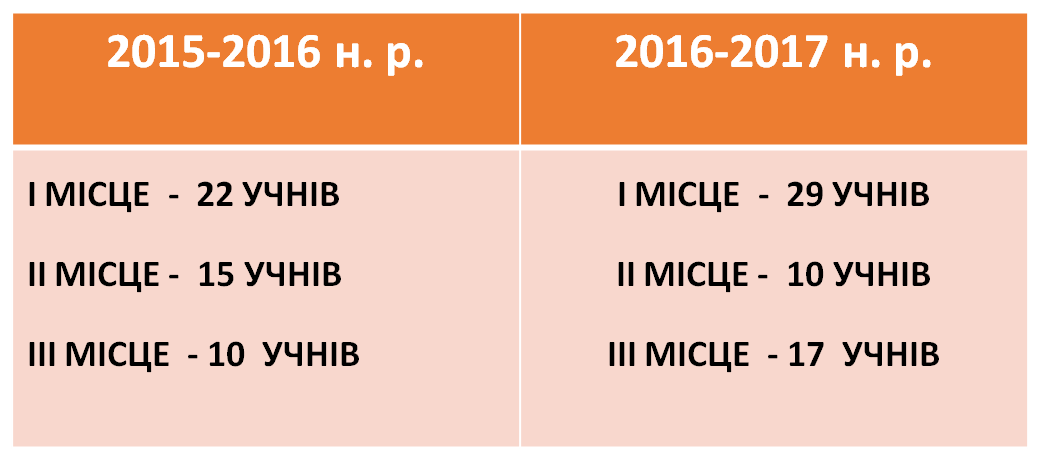 47 учнів
56 учнів
15
РЕЗУЛЬТАТИ 
УЧАСТІ   УЧНІВ  БІЛОВОДСЬКОЇ  ЗОШ  І-ІІІ СТУПЕНІВ 
У ВСЕУКРАЇНСЬКИХ  УЧНІВСЬКИХ   ОЛІМПІАДАХ 
З  БАЗОВИХ   ДИСЦИПЛІН В 2016- 2017 Н. Р.

У   ІІІ ( ОБЛАСНОМУ)  ЕТАПІ   ПРЕДМЕТНИХ   ОЛІМПІАД 
9 учнів  стали призерами та переможцями 
І місце – 1 учень
ІІ місце – 4 учні
ІІІ місце – 4 учні
 9  увійшли  до 10 кращих учнів

У   ІV ( ВСЕУКРАЇНСЬКОМУ )  ЕТАПІ   ПРЕДМЕТНИХ   ОЛІМПІАД
Бобок Вікторія – ІІІ місце
Бобок Вікторія  - переможець 
“ Освітнього Оскару 2016 ” у номінації  “ Учень ”
16
НАШ     РАЙОН 
  ЗНАХОДИТЬСЯ   НА 
  4  МІСЦІ В ОБЛАСТІ
  ЗА  РЕЗУЛЬТАТАМИ  
 ПРЕДМЕТНИХ    ОЛІМПІАД 	 
В  ЛУГАНСЬКІЙ  ОБЛАСТІ
17
Результати  участі учнів Біловодської  ЗОШ І-ІІІ ступенів  у роботі МАН ( мала  академія  наук)
І ( районний) етап – 3 учня

1 місце 
Мироненко Микола
Кавушняк Людмила
Руденко Данило
18
Результати  участі учнів
 Біловодської  
ЗОШ І-ІІІ ступенів  
у творчих  та інтелектуальних  конкурсах
Всі  учні нашої  школи взяли  участь  в наступних  конкурсах:
Конкурс “ КЕНГУРУ 2016- 2017” Учасників – 90 учня
Конкурс “ КОЛОСОК 2017” Учасників – 93 учня
19
Конкурс “ГЕЛІАНТУС – 2017”Учасників – 27 учня
Конкурс “СОНЯШНИК  -2017”

Учасників – 66  учня
20
ПРОФЕСІЙНЕ   ЗРОСТАННЯ  НАШИХ  ПЕДАГОГІЧНИХ  ПРАЦІВНИКІВ   ЗАБЕЗПЕЧУЄТЬСЯ УЧАСТЮ У  КУРСАХ ПРИ ЛОІППО, СЕМІНАРАХ, ВЕБІНАРАХ, ОНЛАЙН-КУРСАХ, КОНФЕРЕНЦІЯХ.( Барабаш Н.І., Дехтярьова Н.В., Буренок О.І., Кіреєва Н.М., Хаблак Н.М., Хаблак О.Г, Максакова А.Ф., Бондаренко О.І., Дяченко Л.П., Шевченко І.Г., Хаблак М.Г., Якименко І.О., Безкровний С.С., Милокост О.Г., Донцова О.В.,Фурс О.А.)
21
Від вересня 2018 року всі першокласники країни навчатимуться за новим Державним стандартом початкової загальної освіти
22
Наші вчителі початкових класів Клевець Інна Олексіївна та Хаблак Наталія Миколаївна, які набиратимуть  учнів до  1 класу в 2018-2019 н.р.,проходять дистанційне навчання з метою оволодіння методикою сучасної педагогіки та  впровадження провідних інноваційних практик  у   Нову  Українську Школу.
23
ЗВІТПРО  ДОХОДНУ  ТА ВИТРАТНУ ЧАСТИНИ  КОШТІВСПЕЦРАХУНКУ  ШКОЛИ ТА  ПО БЛАГОДІЙНИМ  ВНЕСКАМЗА ПЕРІОД З 01.01.2017 ПО 01.10.2017 н. р.
24
25
26
ДЯКУЮ  ЗА  УВАГУ  !